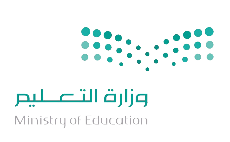 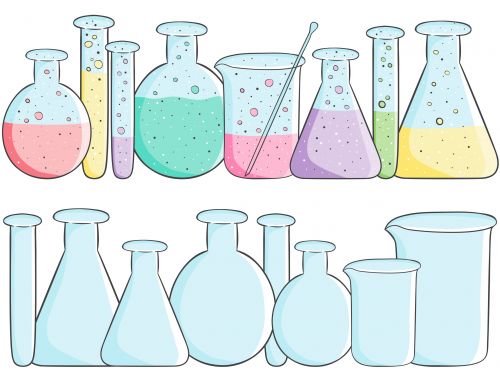 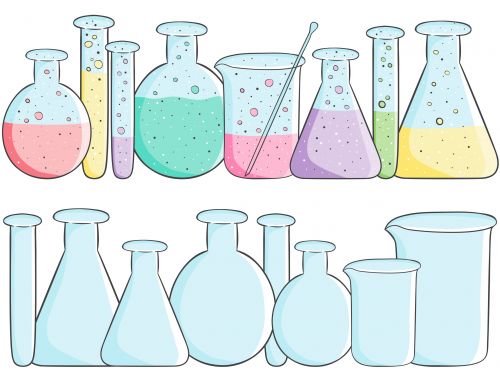 المملكة العربية السعودية
وزارة التعليم 
مكتب التربية والتعليم بمحافظة الجبيل
قسم الصفوف الأولية
النموذج 3
الاختبار الدوري للصف الثاني  مادة العلوم /  الفترة الرابعة
و
م
م
و
ل
ع
ع
ل
اسم الطالبة ....................................................... المدرسة......................................... الصف ........................
السؤال الأول:
اختاري الإجابة الصحيحة من بين القوسين:
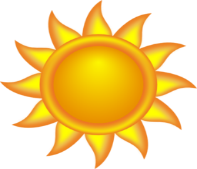 أحد أشكال الطاقة يمكنها أن تغير حالة المادة ( التكثف – الحرارة )
السؤال الثاني :
أكملي الجملة بالكلمة المناسبة:
الكهرباء شكل من أشكال الطاقة تشغل ..........................
و..................و...........................
و........................................
هلال
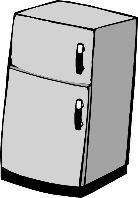 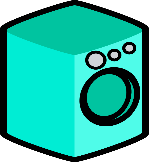 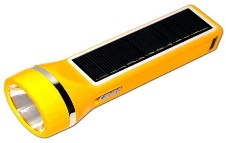 اكملي الجمل بالكلمة المناسبة :
السؤال الثالث:
يتنافران
يتجاذبان
السؤال الثاني :
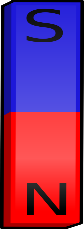 1- عند وضع القطب الشمالي إلى جانب القطب
 الجنوبي فأنهما ........................

2- عند وضع القطب الجنوبي بجانب القطب الجنوبي الآخر فإنهما ................
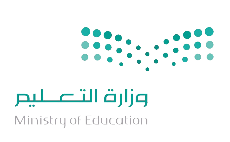 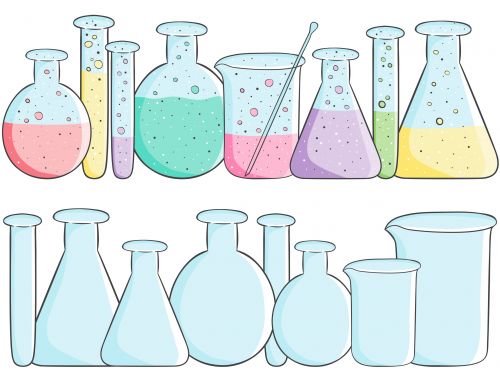 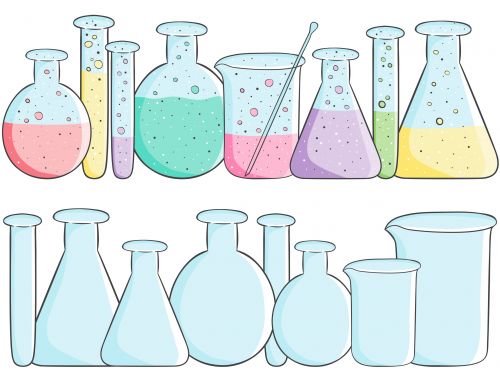 المملكة العربية السعودية
وزارة التعليم 
مكتب التربية والتعليم بمحافظة الجبيل
قسم الصفوف الأولية
الاختبار الدوري للصف الثاني  مادة العلوم /  الفترة الرابعة
و
م
م
و
ل
ع
ع
ل
اسم الطالبة ....................................................... المدرسة......................................... الصف ........................
السؤال الأول:
اكملي الجملة بالكلمة المناسبة
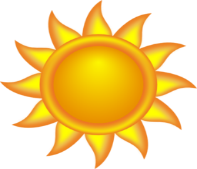 ...............أحد أشكال الطاقة يمكنها أن تغير حالة المادة
السؤال الثاني :
عددي استخدامات الكهرباء اليومية ..........................
و..................و...........................
و........................................
هلال
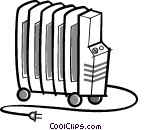 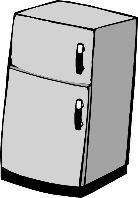 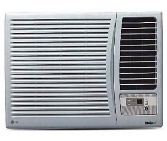 السؤال الثالث:
ضعي علامة √ أمام الإجابة الصحيحة وعلامة X أمام العبارة الخاطئة :
السؤال الثاني :
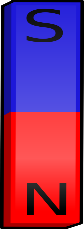 1- عند وضع القطبين الشماليين أحدهما بجانب الآخر فأنهما يتجاذبان (      )
2- عند وضع القطب الجنوبي بجانب القطب الجنوبي مع القطب الشمالي فأنهما يتجاذبان (   )